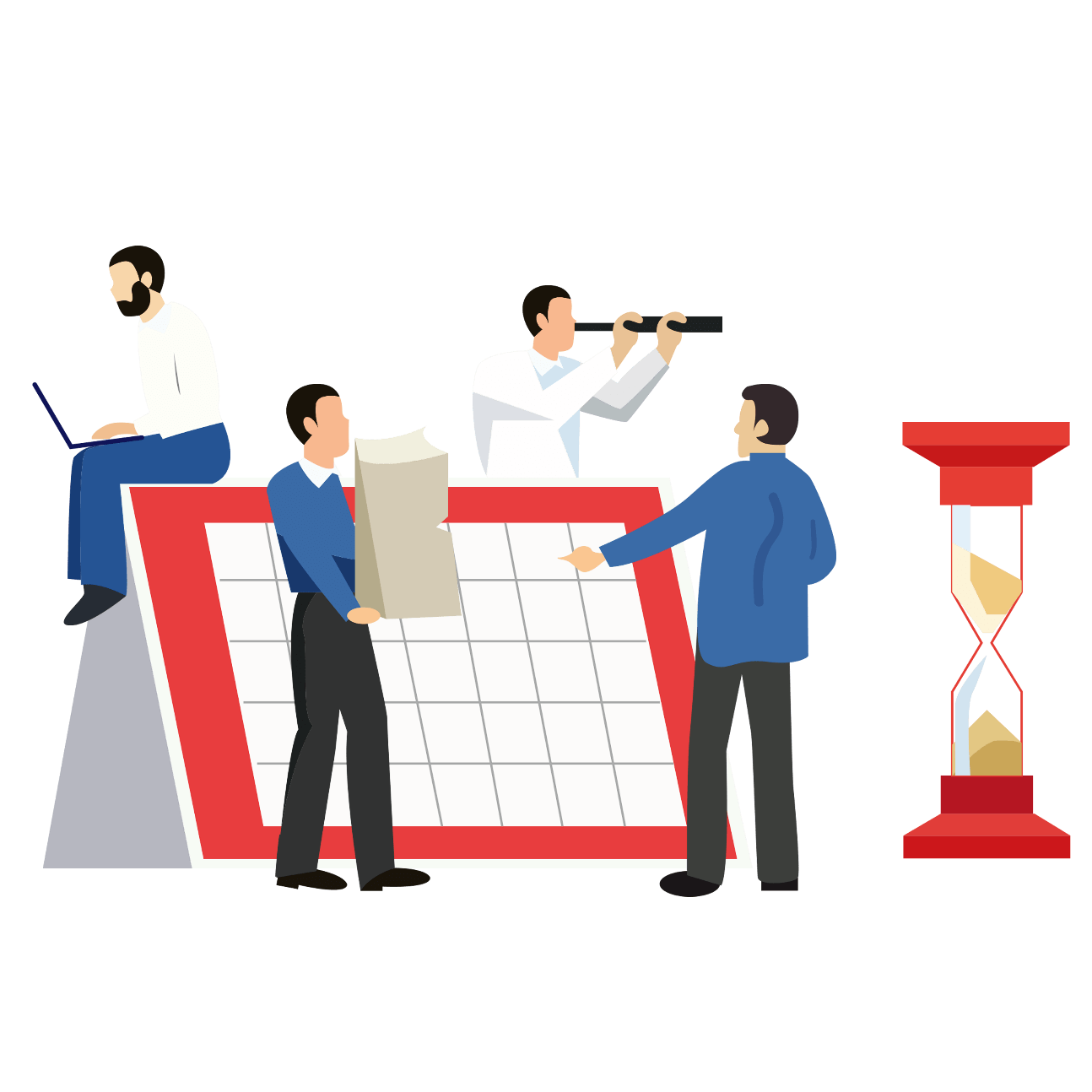 营销团队
管理技巧
TEAM
EXECUTIVE 
COURSE
MARKETING TEAM MANAGEMENT SKILLS
高管课程  |  入职辅导  |  岗位培训  |  营销技巧
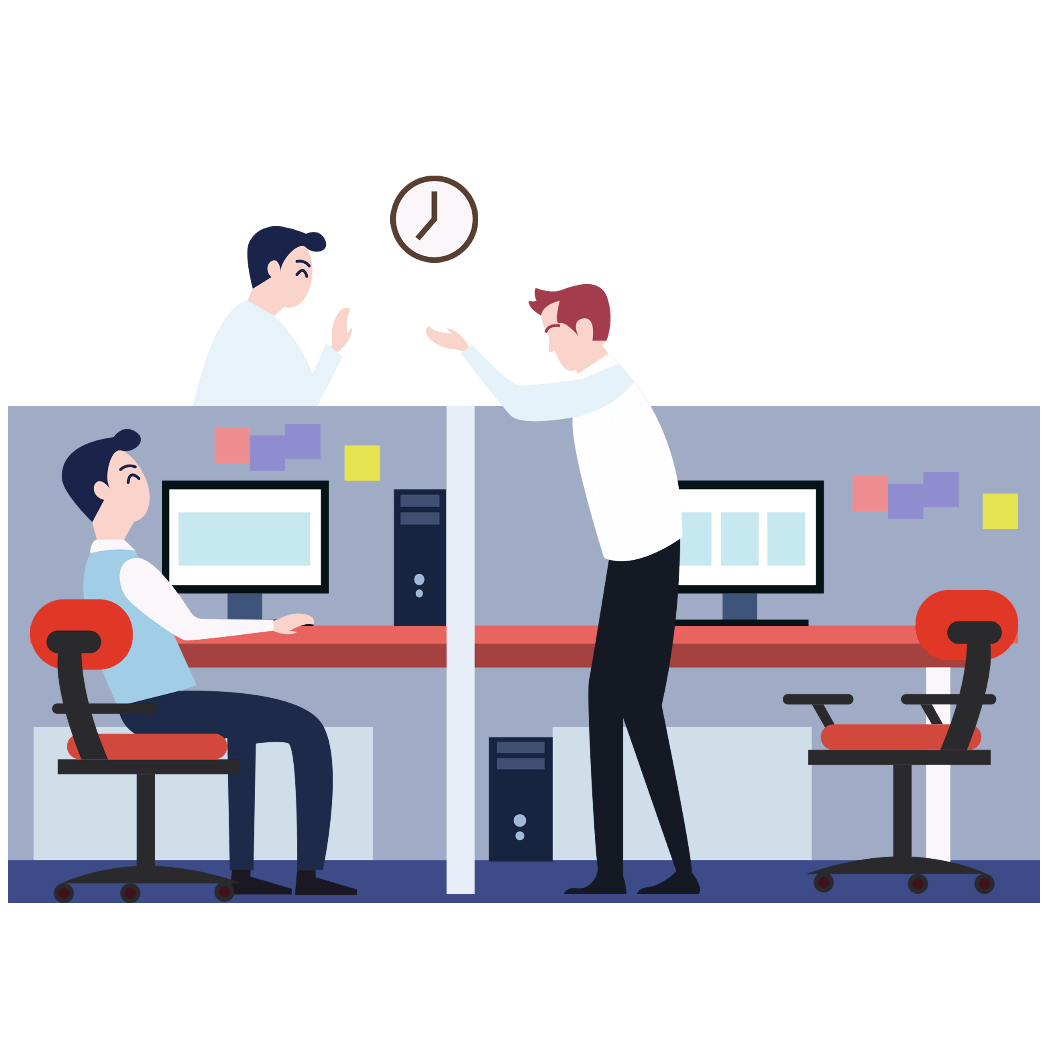 目录
关于团队与团队协作
高效团队的基本特征
如何打造一支高效的团队
怎样培养团队合作精神
CONTENTS
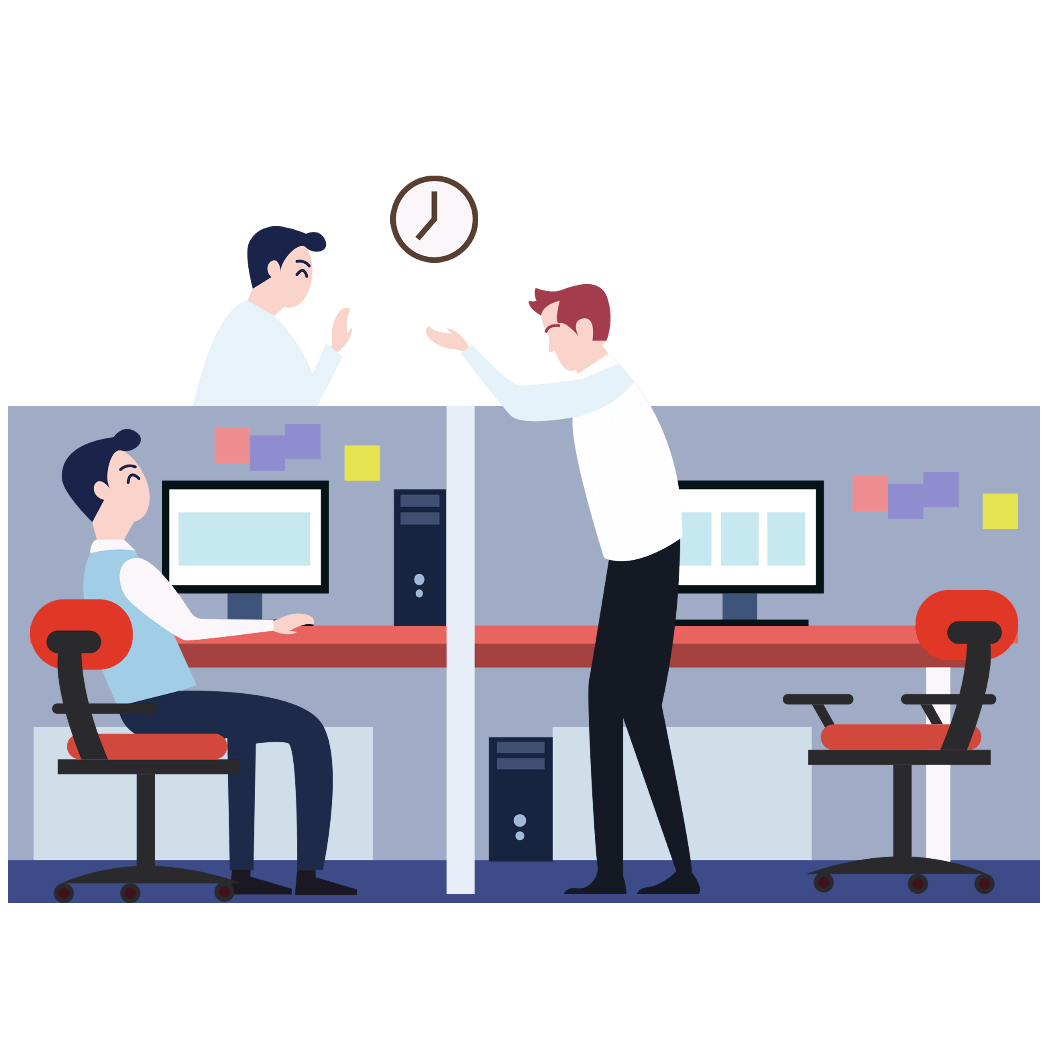 01
关于团队
与团队协作
click here to enter text descriptions such as content introduction, data statistics, event
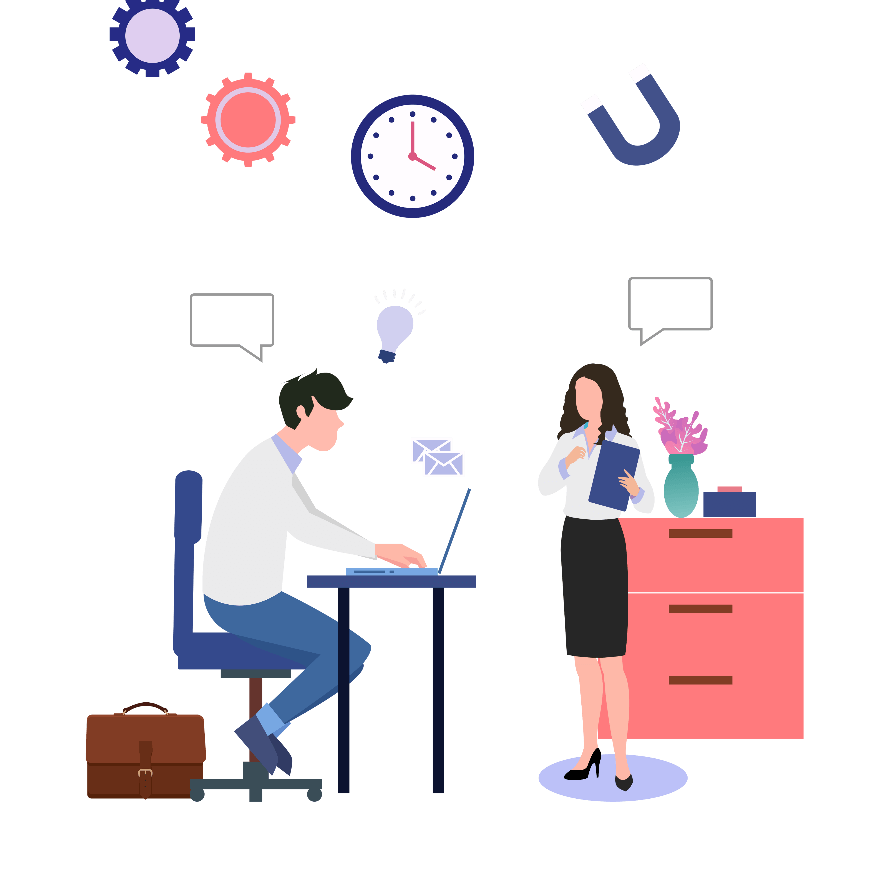 什么是团队
为了共同的目标而在一起工作的一群人
团队的基本要素
共同目标
互相依赖
归宿感
责任心
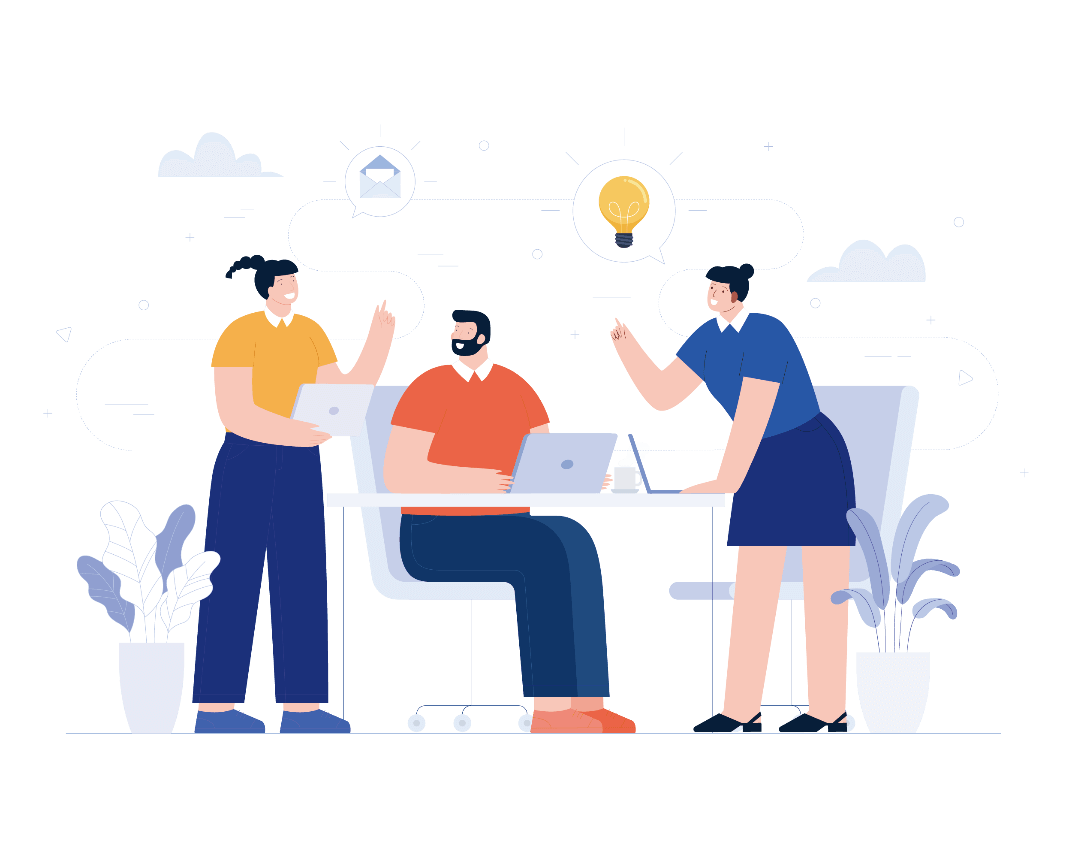 蚂蚁的故事
每一个蚁窝只由一只蚁后（有时会多于一只）、若干工蚁、雄蚁及兵蚁共同组成，它们各司其职、分工明细：如蚁后的任务是产卵、繁殖，同时受到工蚁的服侍；工蚁负责建造、觅食、运粮、育幼等；而雄蚁负责与蚁后繁殖后代，兵蚁则负责抵卸外侵、保护家园，大家各尽所长、团结合作、配合默契，共赴成功。
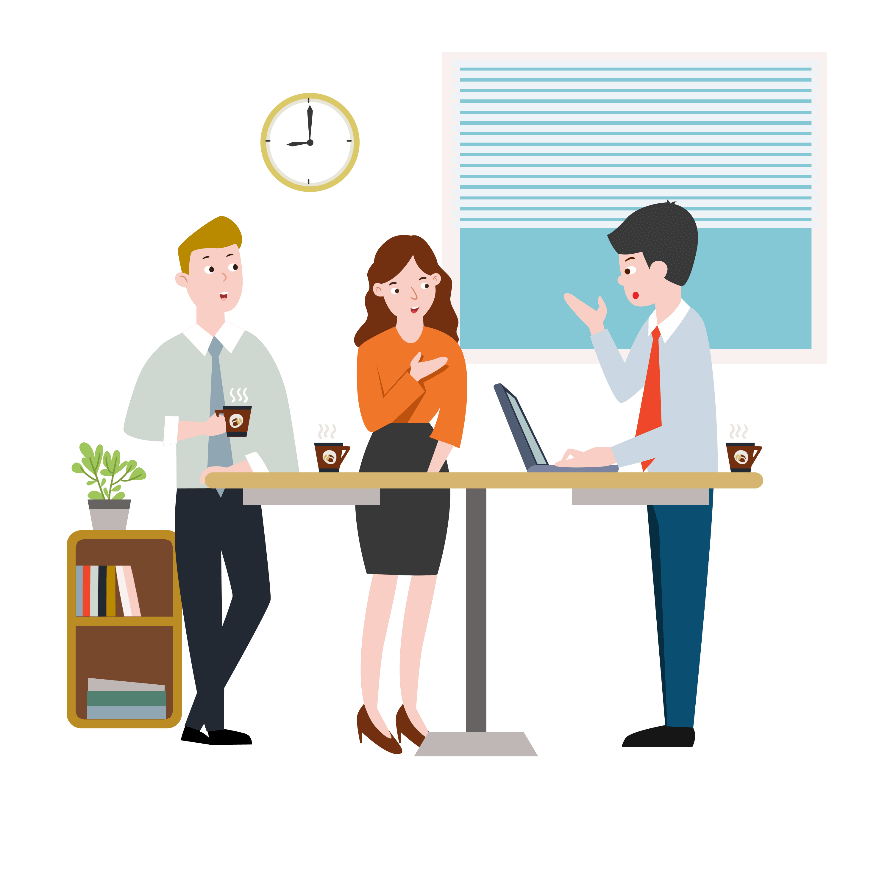 没有完美的个人只有完美的团队
相传佛教创始人释迦牟尼曾问他的弟子：一滴水怎样才能不干涸？”弟子们面面相觑，无法回答。释迦牟尼说:“把它放到大海里去。”一个管理者就是一个教练，他要知道怎样培训员工做得更好，不是“叫”他们做事情，而是“教”他们做事情一个有高度竞争力的组织，包括企业，不但要求有完美的个人，更要有完美的团队个人再完美，也就是一滴水；一个团队、一个优秀的团队就是大海
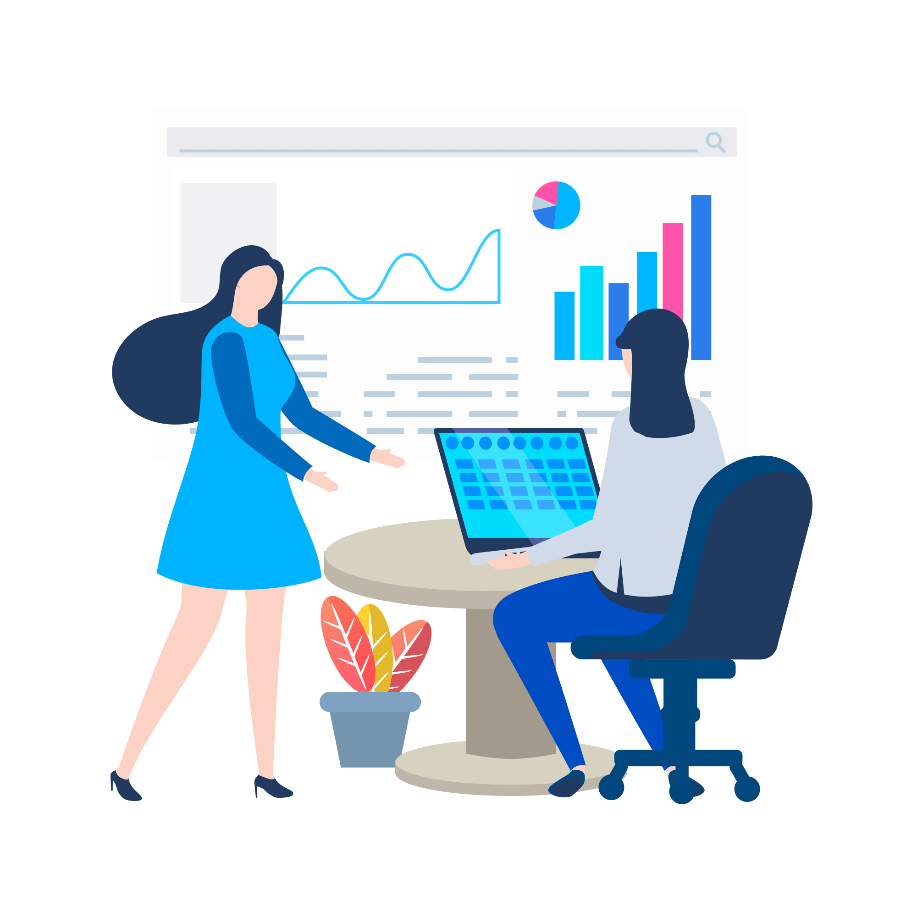 狼的团队协作
狼对于对自己有过恩惠的动物很有感情，也会报答狼过着群居生活，一般七匹为一群，每一匹都要为群体的繁荣与发展承担一份责任狼与狼之间的默契配合成为狼成功的决定性因素。不管做任何事情，它们总能依靠团体的力量去完成敏锐的观察力、专一的目标、默契的配合、好奇心、注意细节以及锲而不舍的耐心使狼总能获得成功
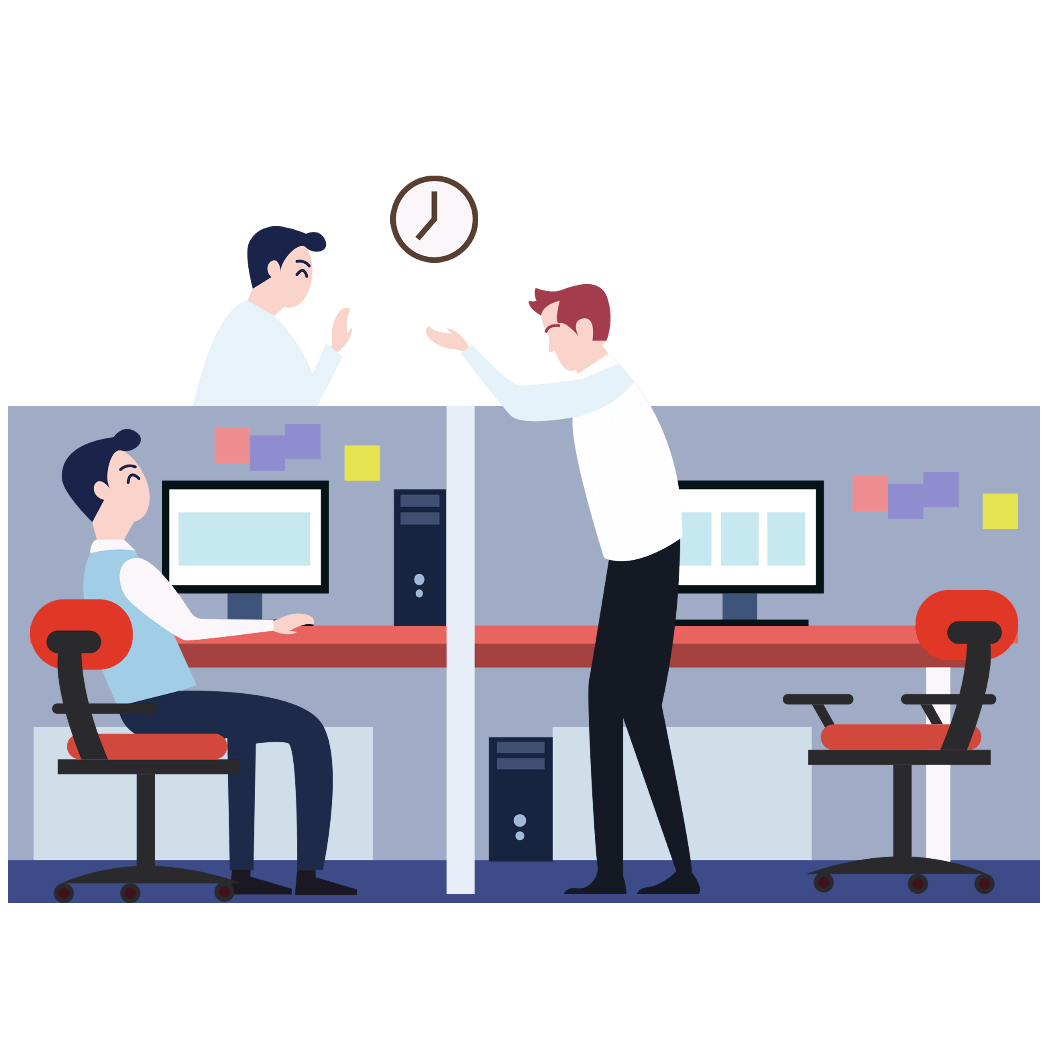 02
高效团队
的基本特征
click here to enter text descriptions such as content introduction, data statistics, event
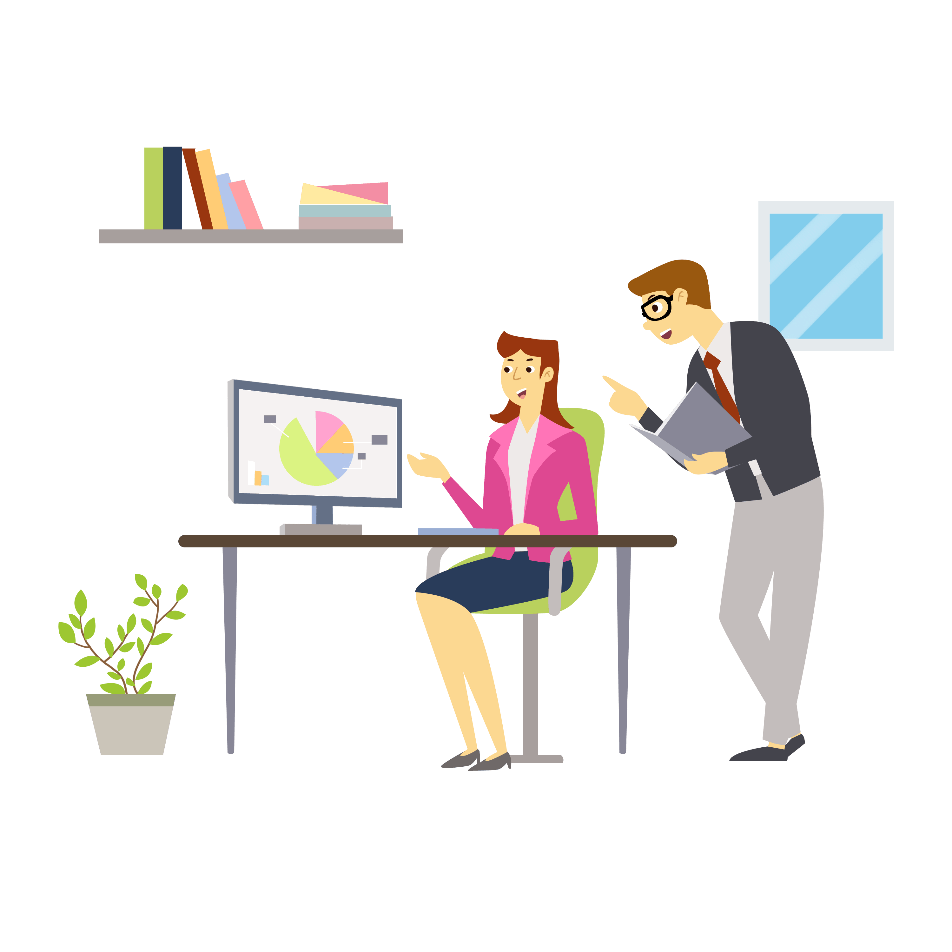 高效团队
工作如果没有远景就会枯燥乏味；有远景而没有实干只是一种空想；有远景再加实干就成了世界的希望有明确的共同愿景团队成员对愿景的认同度高效的沟通、良好的合作
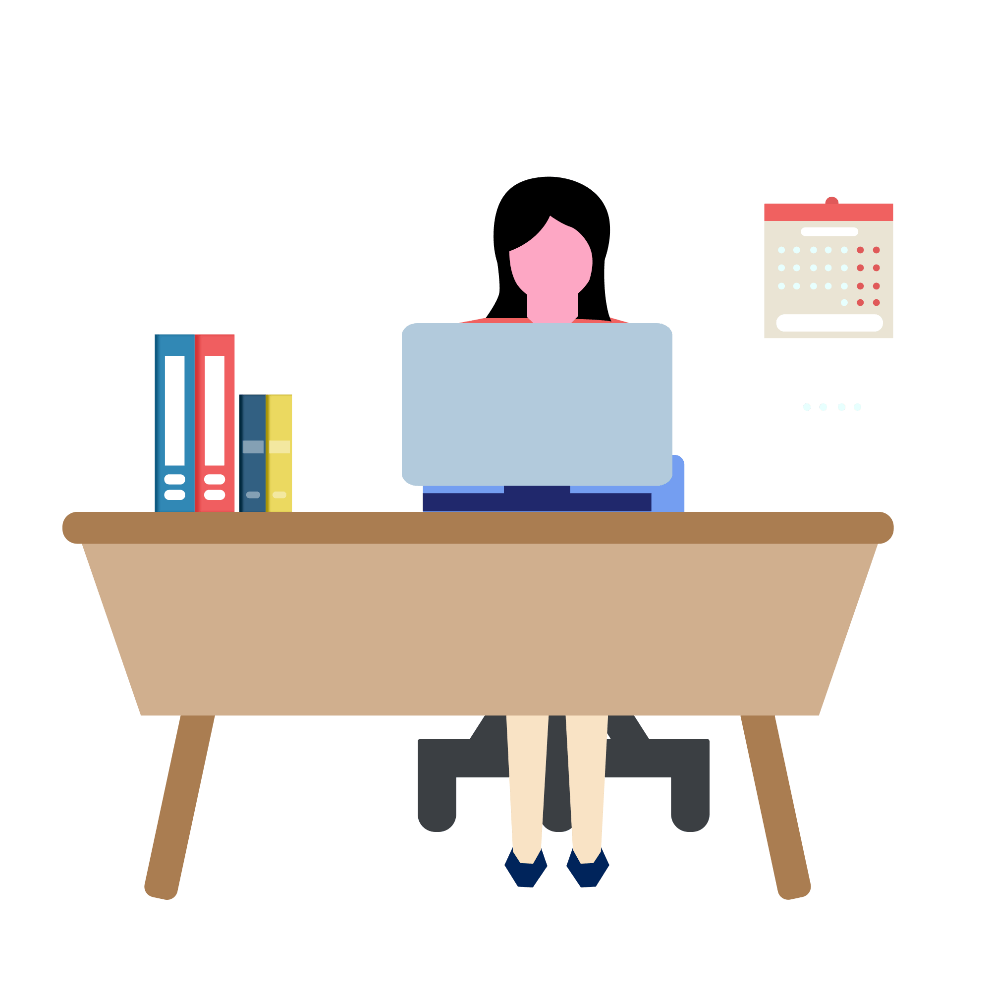 高效团队
高效的领导
以具有较强的协调与激励他人的能力
懂得有效授权身作则、身先士卒、凡事以团队利益重
高素质的员工
积极的工作态度具有不同的专业知识技能和经验
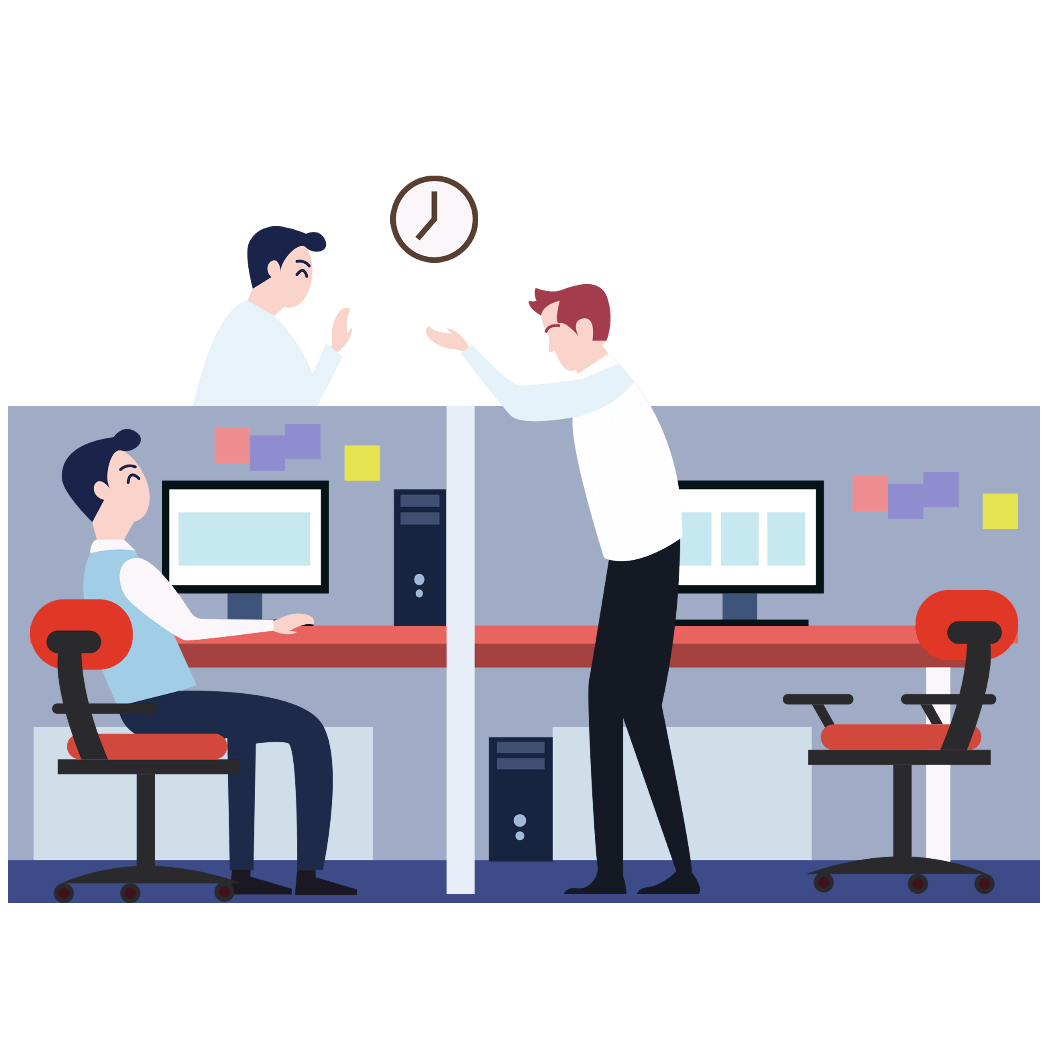 03
如何打造一
支高效的团队
click here to enter text descriptions such as content introduction, data statistics, event
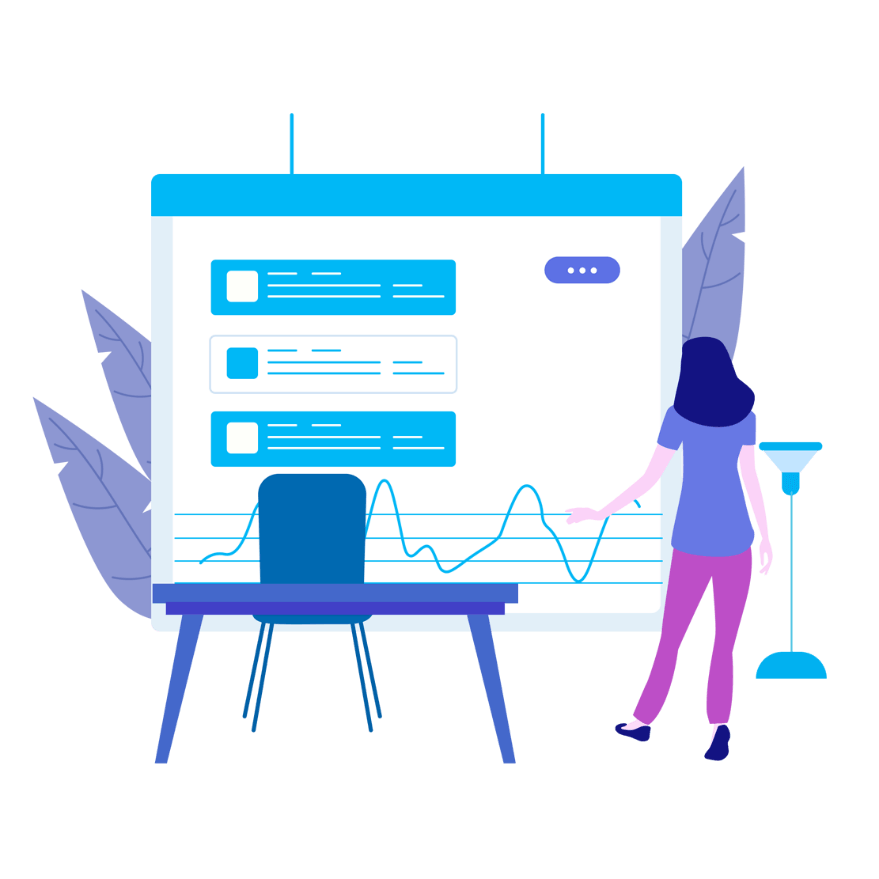 组织的设立应考虑到其内部的风险控制、牵制和监督机制
组织内层级、部门和岗位之间的权责明确
组织的设立应该扁平及向附加值高的地方倾斜，且越简单越好
组织的设立应考虑到组织工作和任务扩张的延展性
畅通
固化和优化
流程的运转过程中无管理脱节或人为因素造成的阻碍
流程须固化和优化，并为基层的员工所了解和识记
信息可共享
节点控制
参与流程中各环节的人员可以对流程所涉及的信息进行共享透明
流程各环节对外应做到透明，对内其可以做到管理监控
记录
可监控
流程的各个环节应留有记录，以便对流转过程中所遇的问题及责任进行追溯
对流程的重要环节应设有相应的管控点 ，以监控事物流转和确保流转的时效
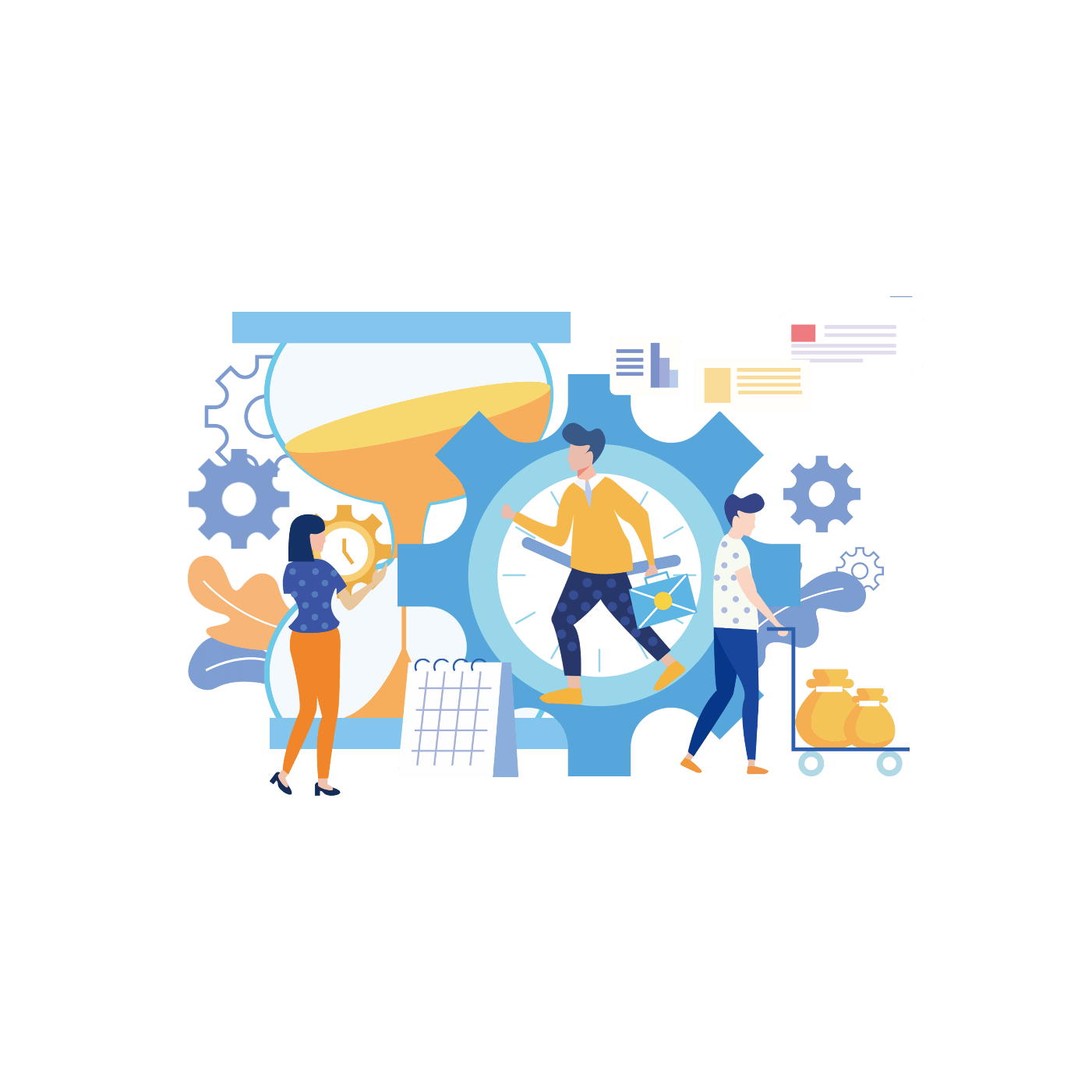 用人是一门“艺术”，要有“想象力”
合适的人引到合适的岗位；因岗设人，不可因人设岗；处理好因势用人和因人用人的关系
对人的管理当中应懂得运用“压力管理”
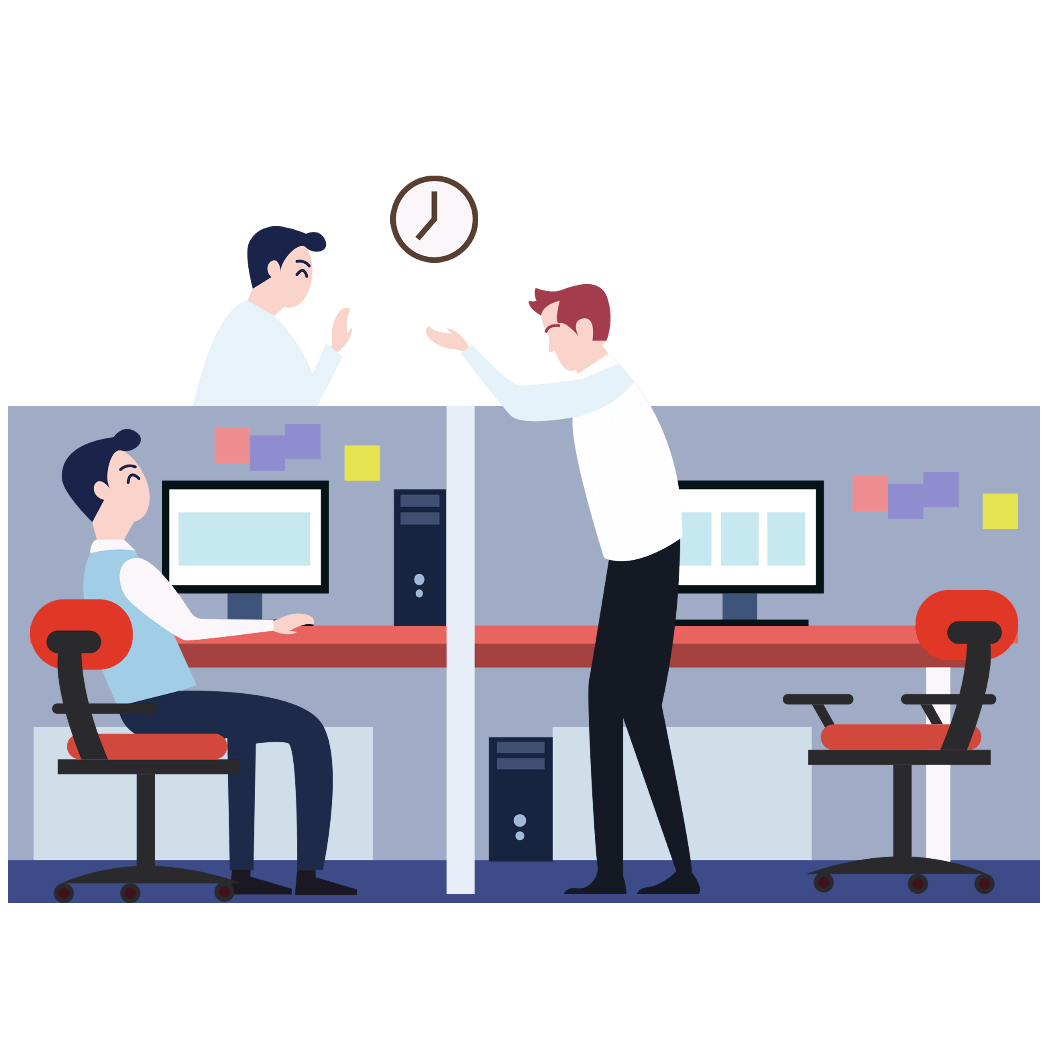 04
怎样培养团
队合作精神
click here to enter text descriptions such as content introduction, data statistics, event
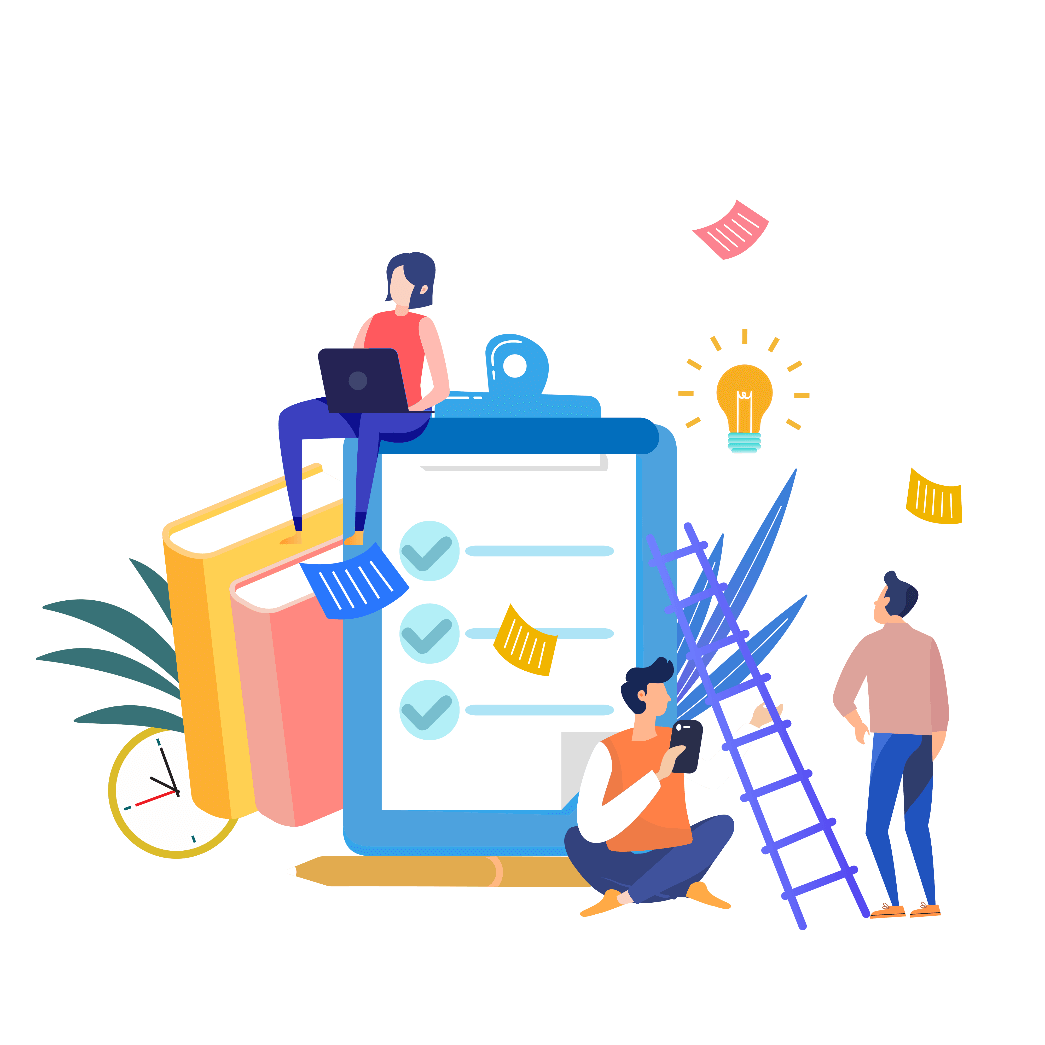 团队的效率
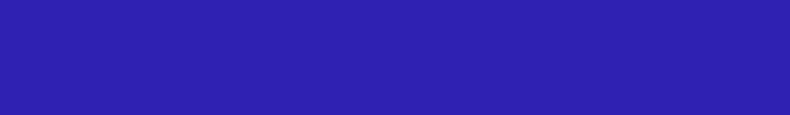 在于每个成员配合的默契，而这种默契来自于团队成员的互相欣赏和熟悉——欣赏长处、熟悉短处，最主要的是扬长避短
观点
团队同事之间要相互信任，很多团队就毁于怀疑和猜忌。所以，团队成员要保持信任，不要让猜疑毁掉团队
两只鸟在一起生活，雄鸟采集了满满一巢果仁让雌鸟保存，由于天气干燥，果仁脱水变小，一巢果仁看上去只剩下原来的一半
雄鸟以为是雌鸟偷吃了，就骂了雌鸟一顿，过了几天，下了几场雨后，空气湿润了，果仁又涨成满满的一巢。这时雄鸟十分后悔地说：“是我错怪了雌鸟
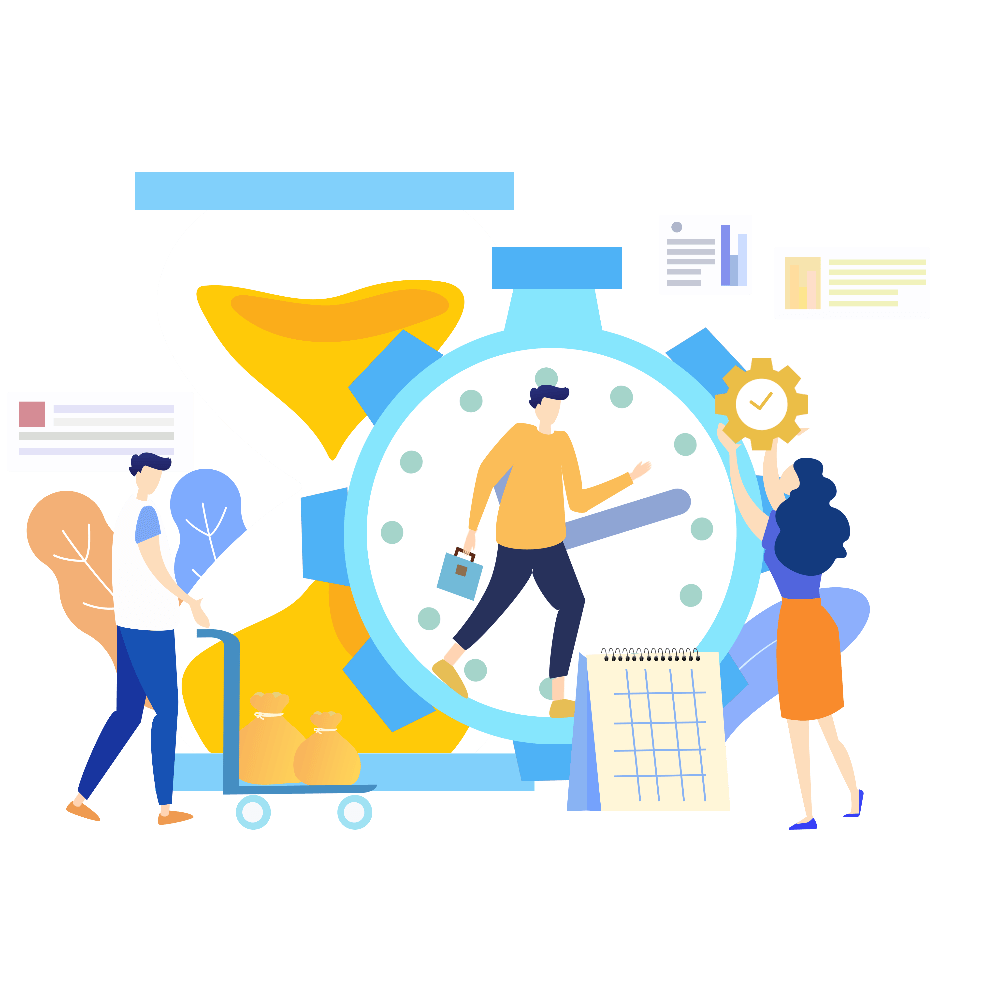 狮子和老虎之间爆发了一场激烈的战争，到了最后，两败俱伤。狮子快要断气的时候对老虎说：“如果不是你非要抢我的地盘，我们也不会弄成现在这样。”老虎吃惊地说：“我从未想过要抢你的地盘，我一直以为是你要侵略我！”
观点：相互沟通是维系团队的一个关键要素。有什么话不要憋在肚子里，多多与人交流，也让家人多了解自己，这样可以避免许多无谓的误会和矛盾
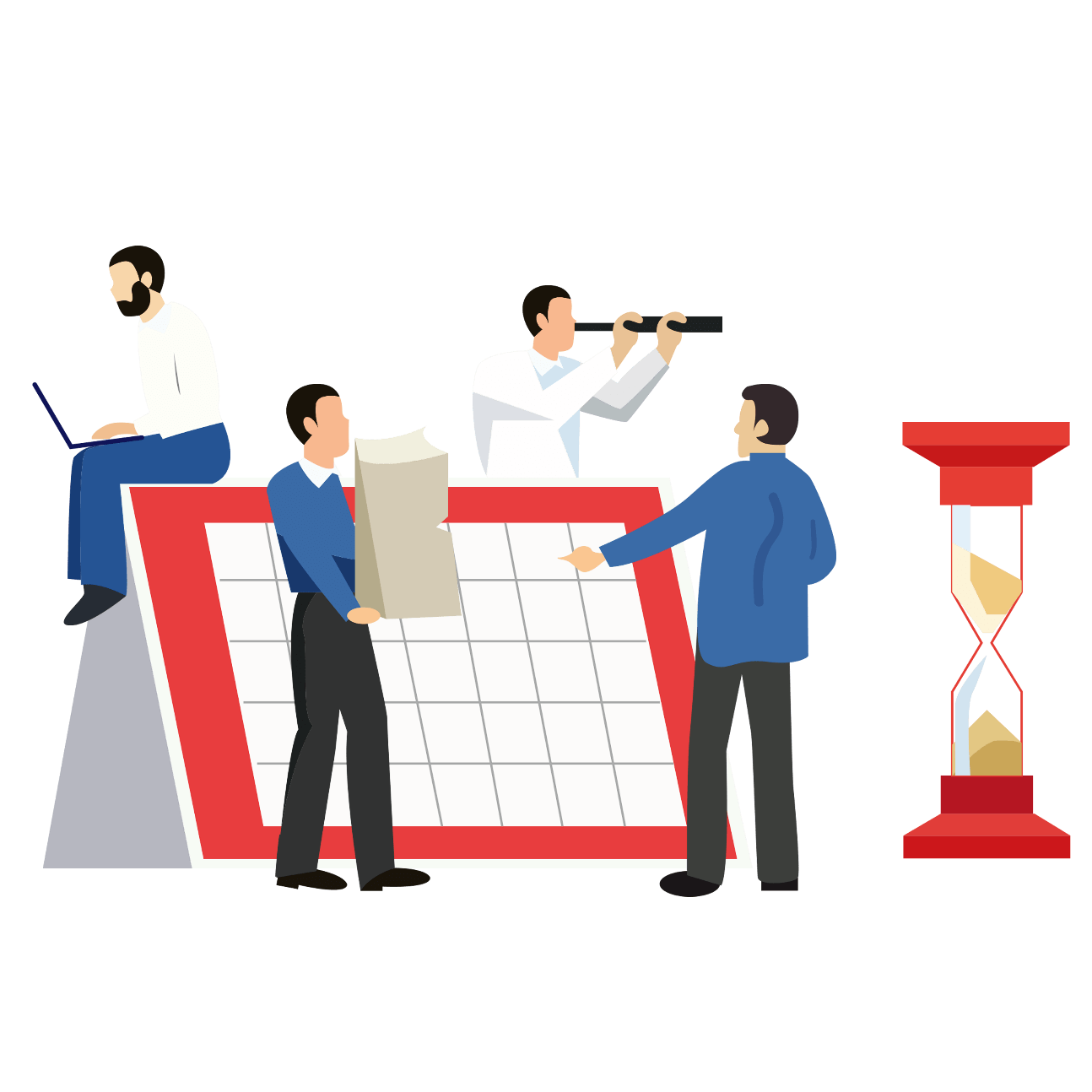 演示完毕
感谢观看
TEAM
EXECUTIVE 
COURSE
MARKETING TEAM MANAGEMENT SKILLS
高管课程  |  入职辅导  |  岗位培训  |  营销技巧